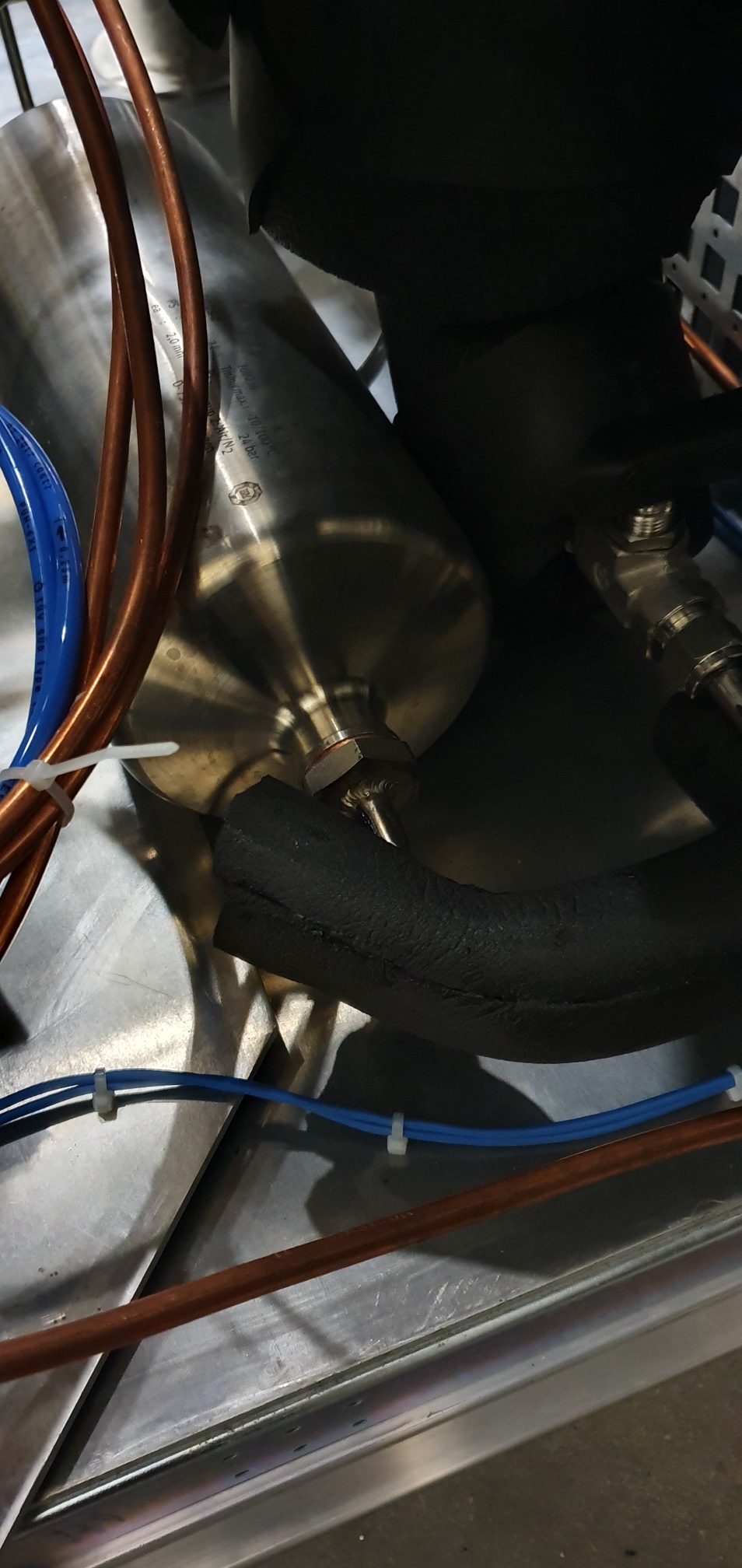 Weld if possible
@155
Replace with valve OD10
Reduction OD10 OD6
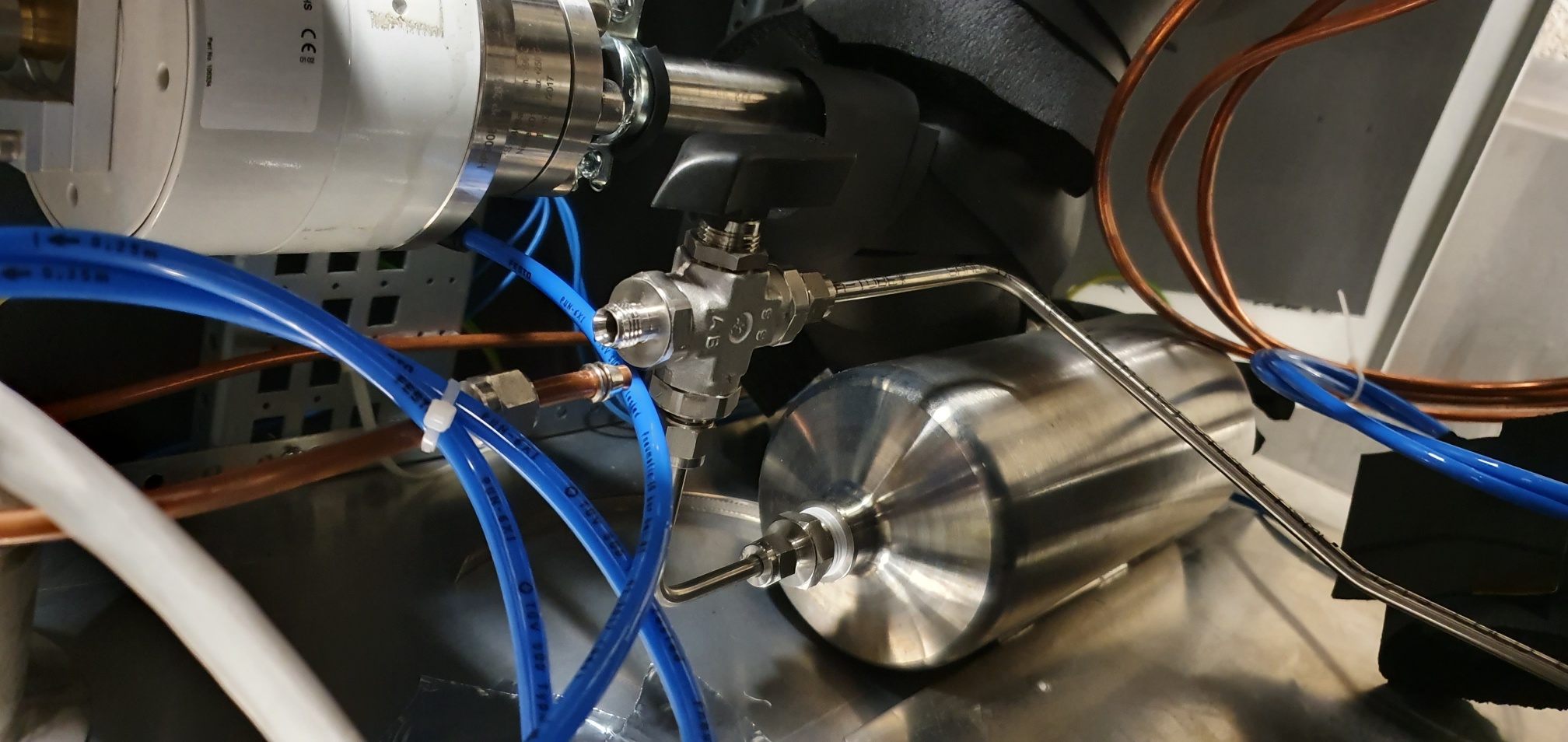 Weld for OD10
@155
OD10 to buffer 20 liters
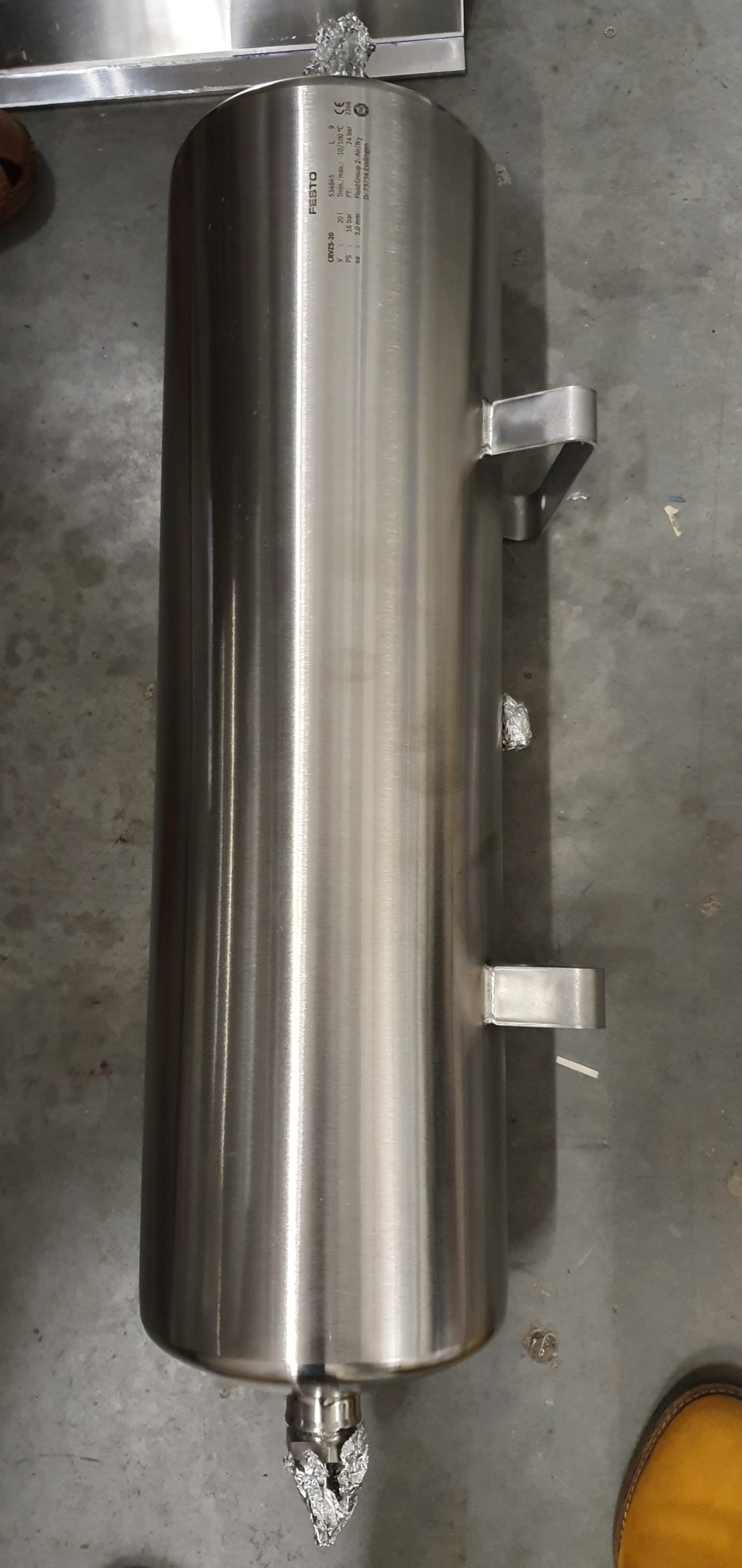 Weld one end of flexible OD10-OD10
Weld 150 cm pipe OD10
Weld pipe for pressure sensor connection
Pressure sensor 0-5 barg
@155
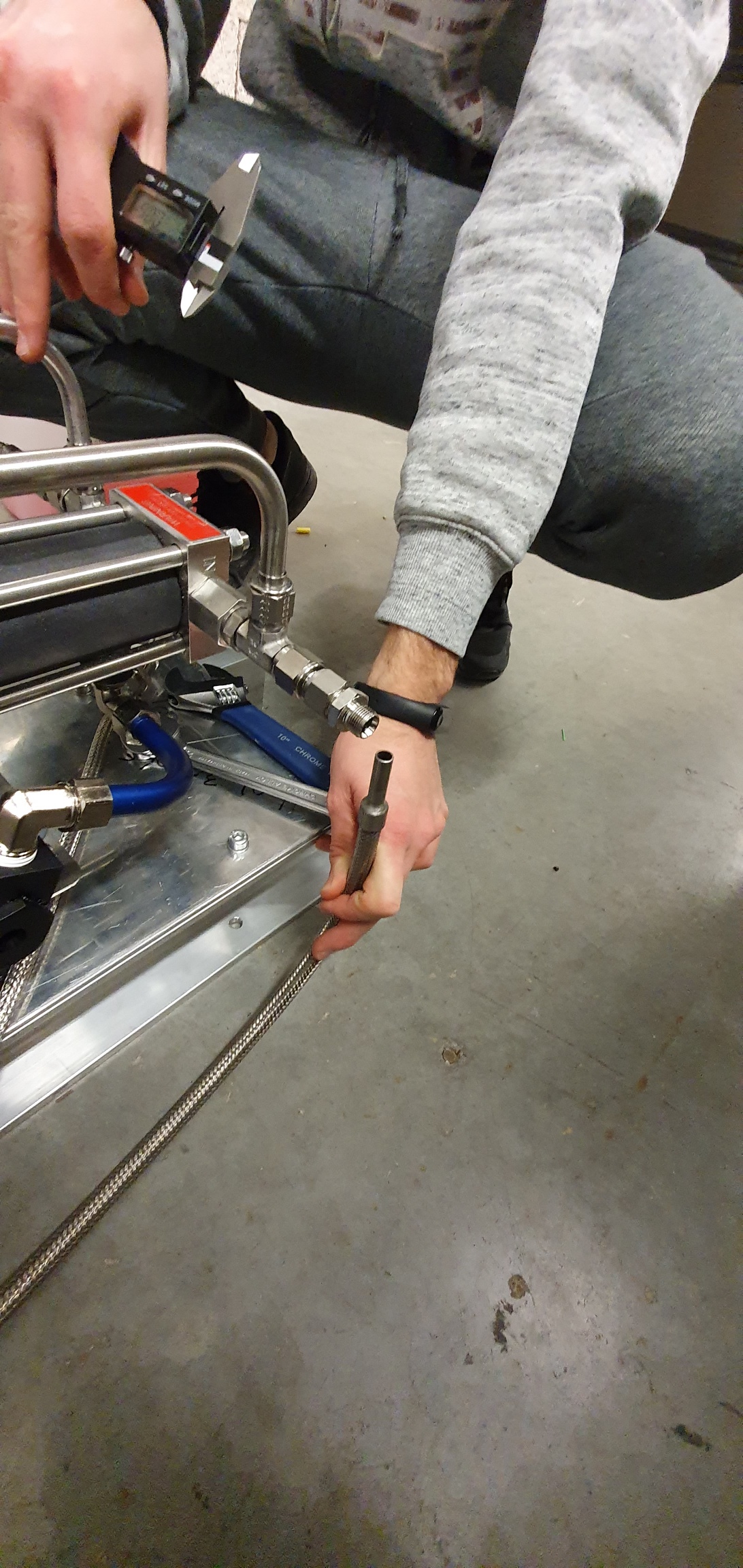 Weld small piece of pipe OD 10 L-shape
Long enough to allow to use connector
@155
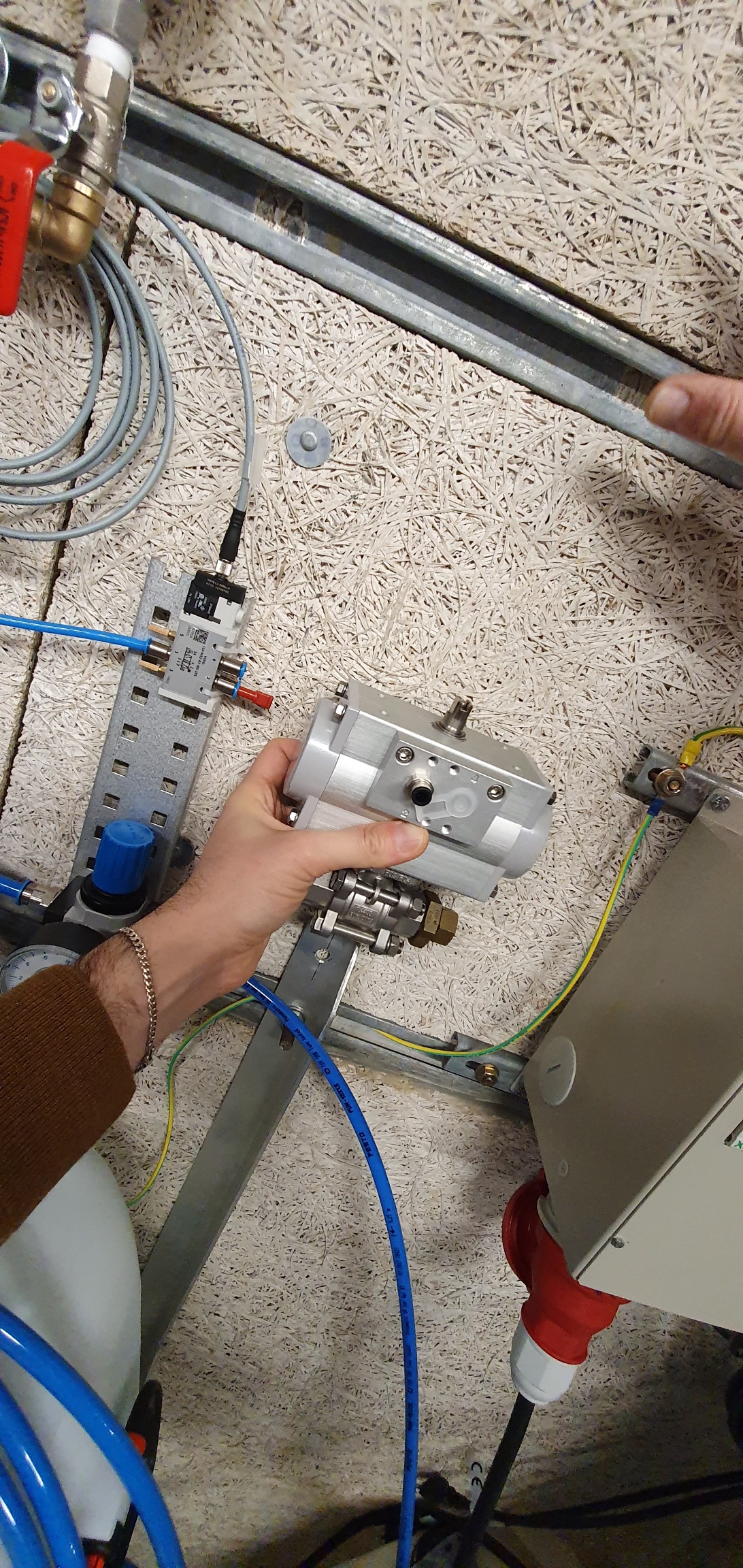 Fix pneumatic valve to rail on the wall
@CMS
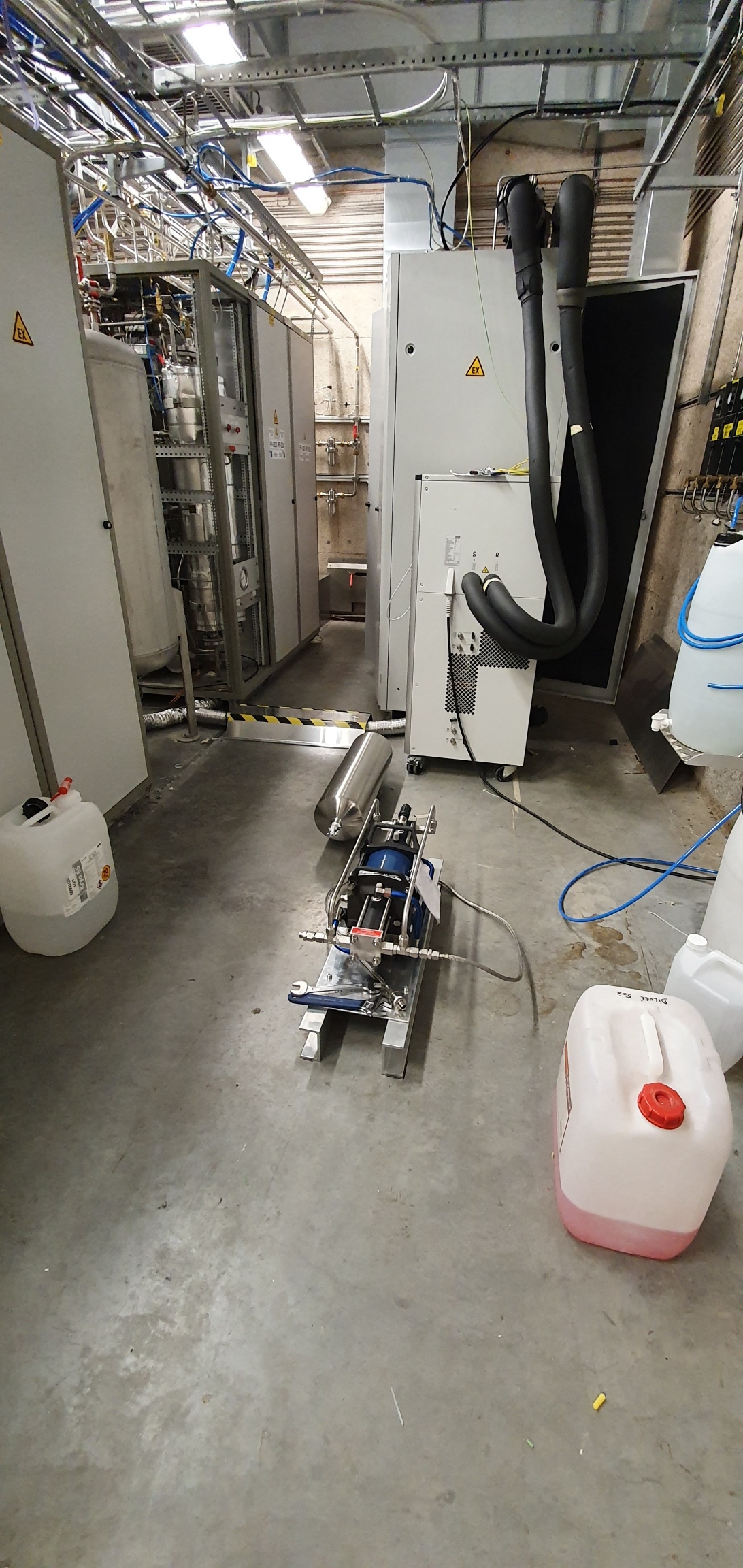 Global view
Bring drill to fix 
Compressor
Protection for exctraction pipe
Protection for pipe from compressor to wall to drum and pneumatic
@CMS
From compressor
Add pressure reducer (Andrea). Then flexible (from drum to filter)
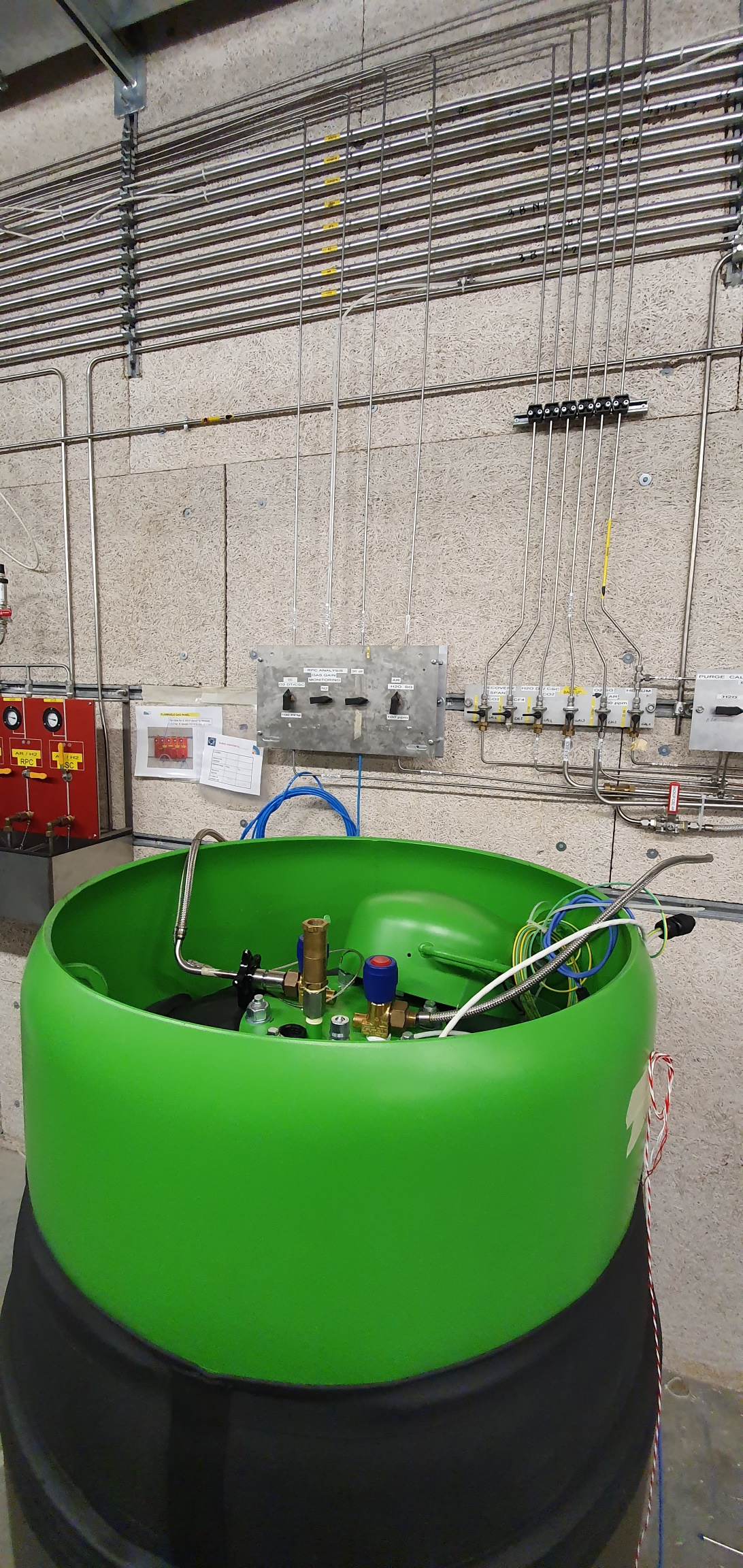 Output drum should be OD12
Pipe OD10 from compressor
It can be on the floor (in the corner)
filter
@CMS
@CMS
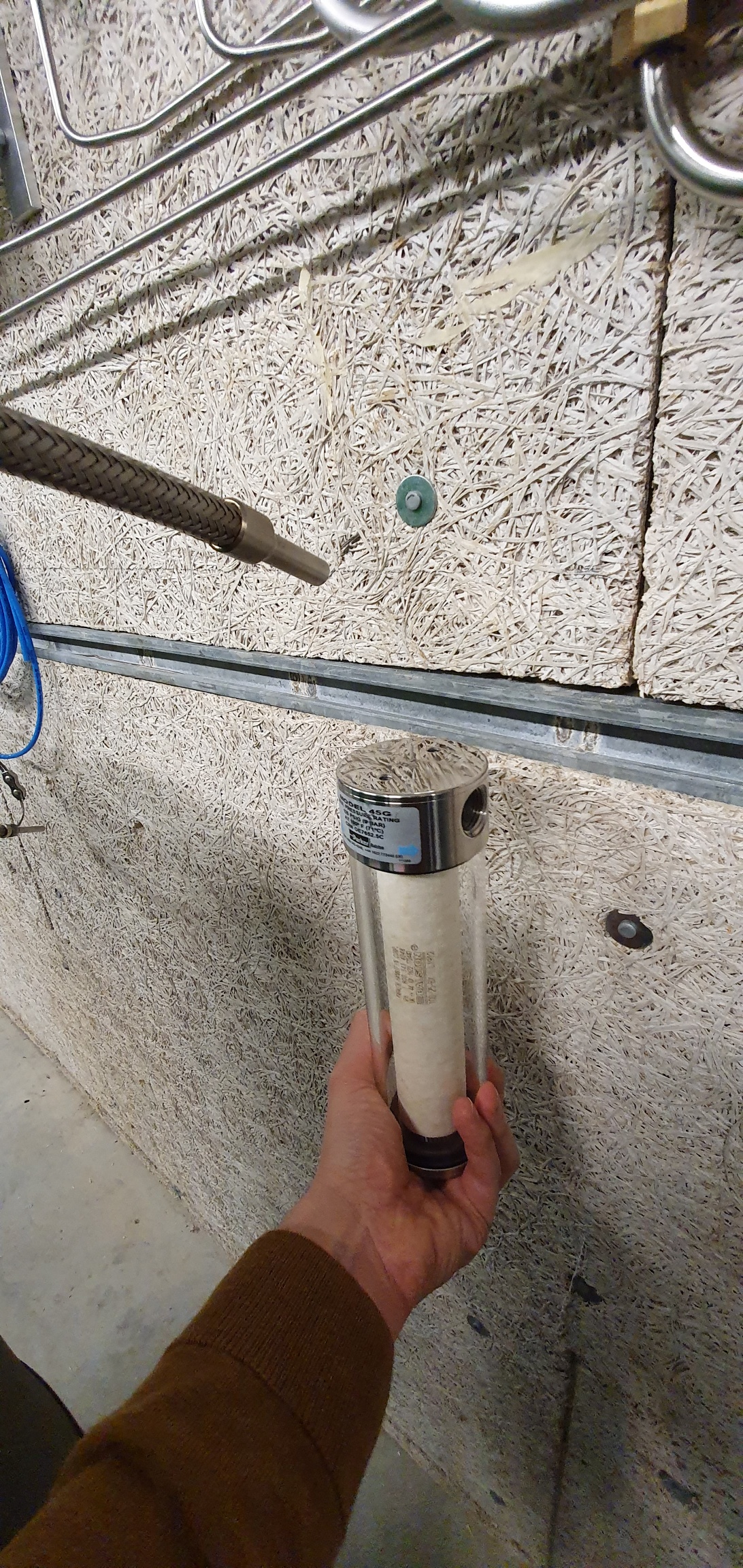 Connection on filter on the contrary  of what is written on the filter:
1 is drum side
2 is mixer side
Filter better in vertical
Pipe from drum
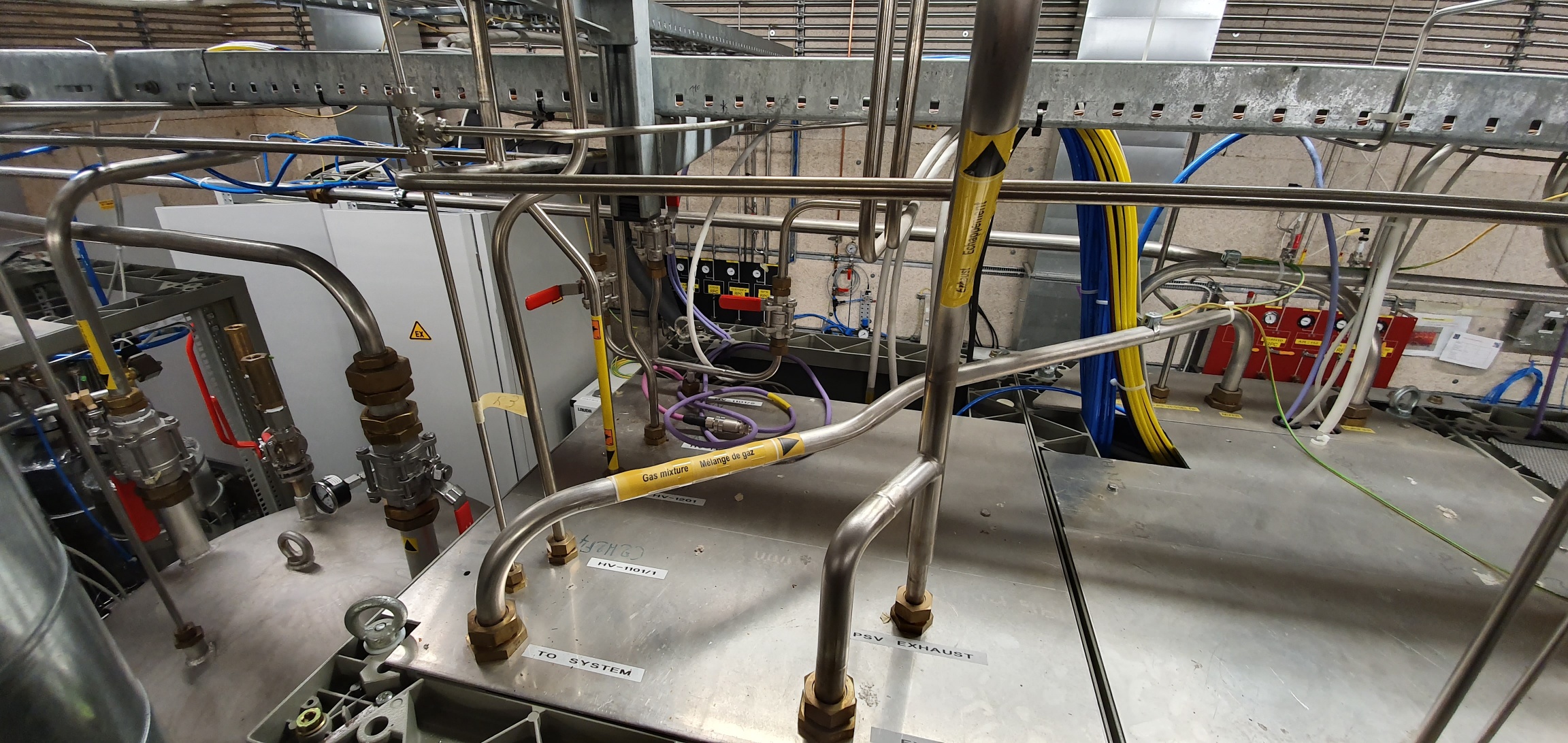 @CMS
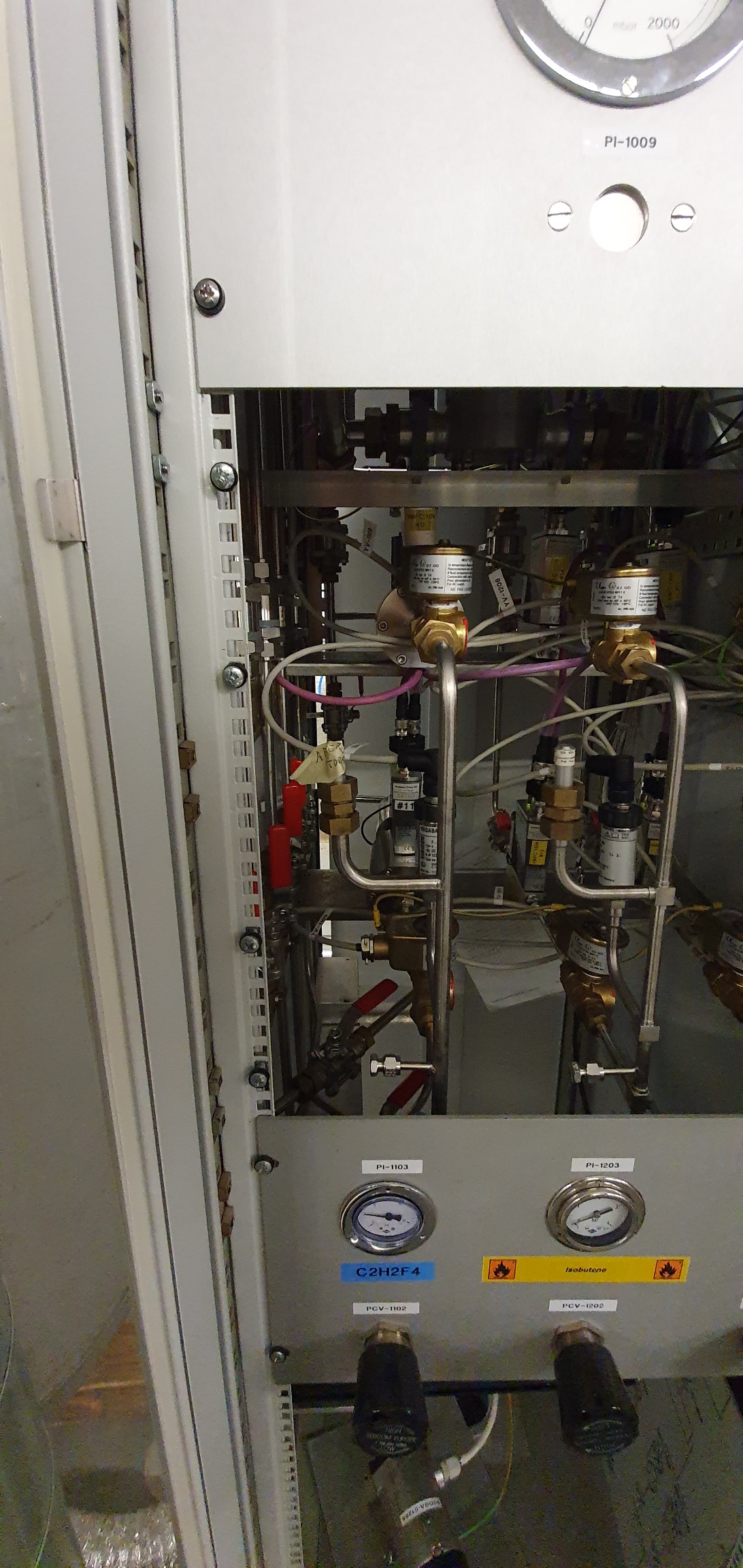 Input of recuperated R134a in mixer
@CMS